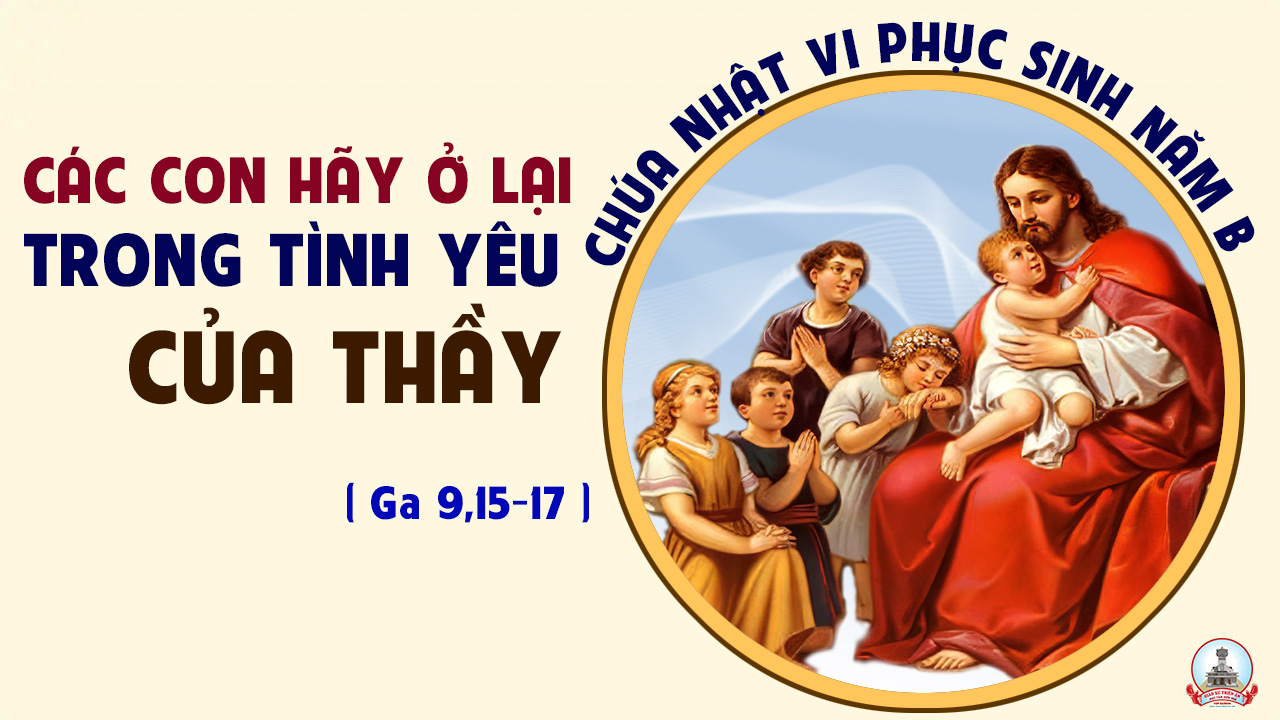 Tập Hát Cộng Đoàn
Đk: Chúa mạc khải đức công chính, của Ngài. trước mặt chư dân.
Alleluia-Alleluia:                Chúa nói: Nếu ai yêu mến Thầy, thì sẽ giữ lời Thầy. Cha Thầy. sẽ yêu thương người ấy, Cha Thầy và Thầy sẽ đến, và ở lại nơi người ấy.      Alleluia…
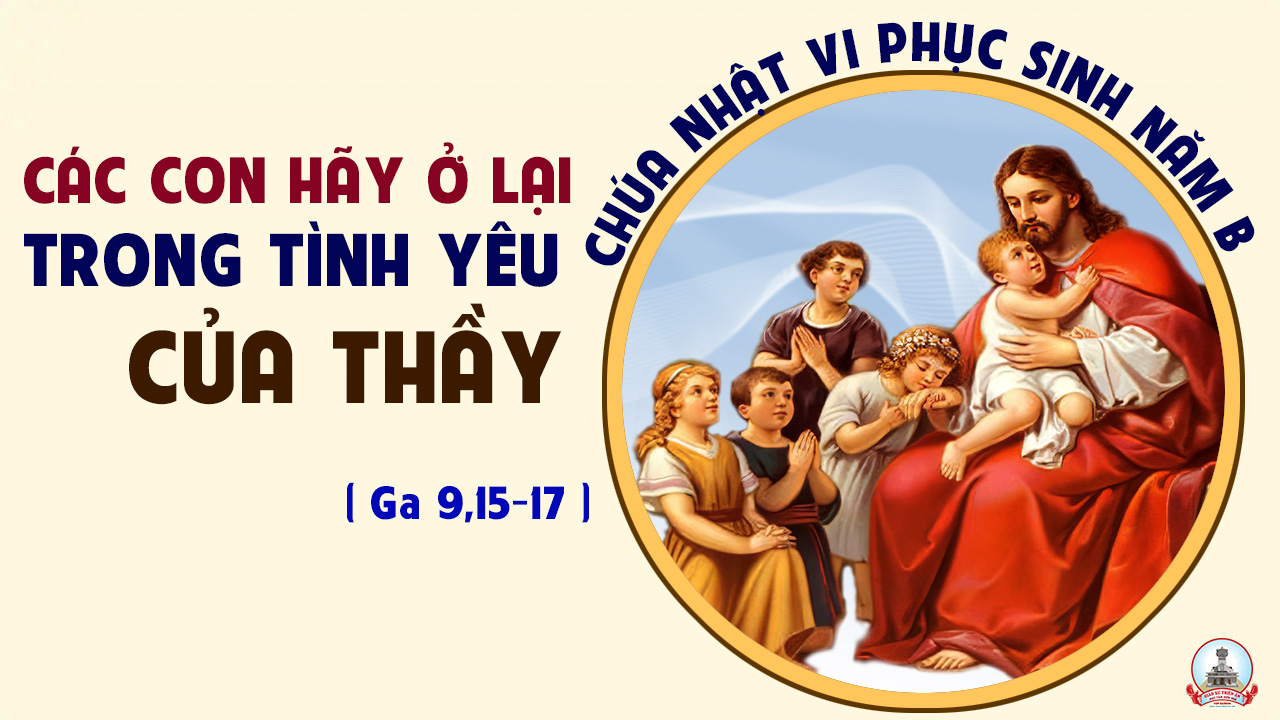 Ca Nhập Lễ 
Đi Về Nhà ChúaSR Trầm Hương - Lm. Dao Kim
Pk1: Đi về nhà Chúa, tim con reo hoan lạc Chúa ơi. Đi về nhà Chúa, ôi bao nhiêu mến thương ngập trời. Lạy Chúa đi về nhà Chúa, tim con reo hoan lạc Chúa ơi. Đi về nhà Chúa đi về nhà Chúa, ôi bao nhiêu mến thương ngập trời.
Pk2:  Đi về nhà Chúa, như dân xưa đi về thánh đô. Đi về nhà Chúa, tâm tư con đã bao đợi chờ. Lạy Chúa, đi về nhà Chúa, như dân xưa đi về Thánh đô. Đi về nhà Chúa đi về nhà Chúa, tâm tư con đã bao đợi chờ.
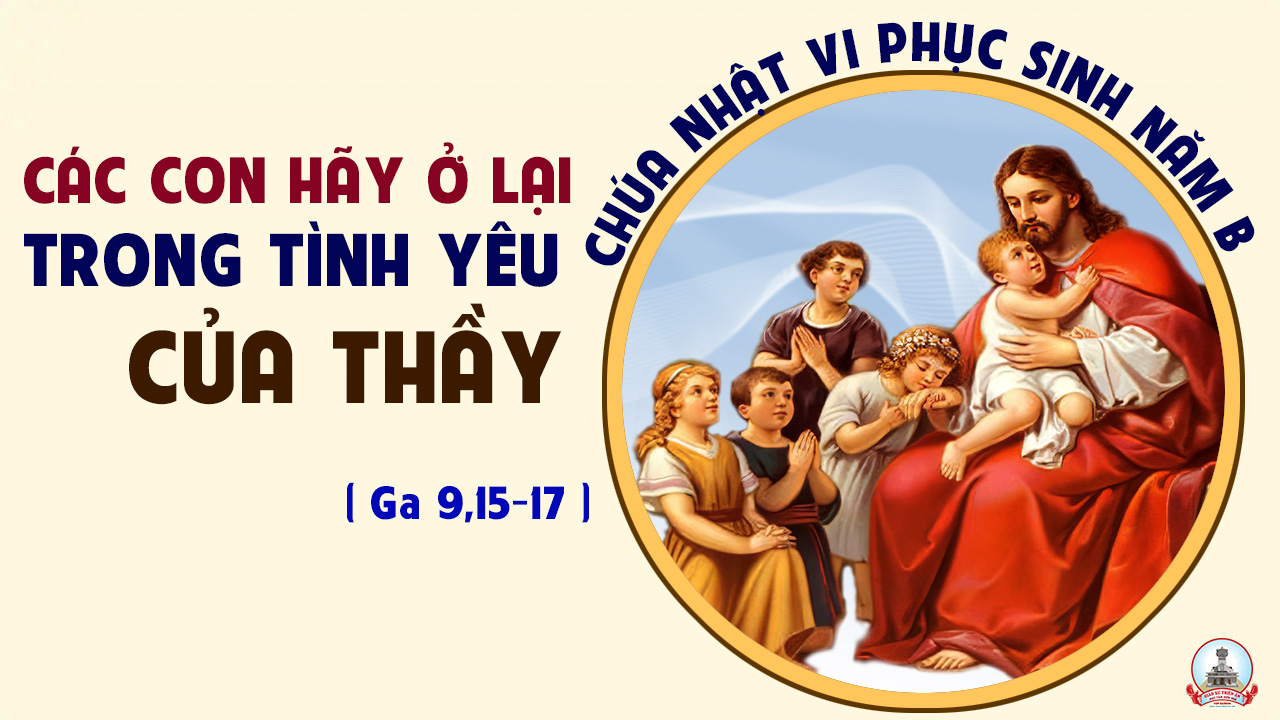 KINH VINH DANH
Ca Lên Đi 2
Chủ tế: Vinh danh Thiên Chúa trên các tầng trời. Và bình an dưới thế, bình an dưới thế cho người thiện tâm.
Chúng con ca ngợi Chúa. Chúng con chúc tụng Chúa. Chúng con thờ lạy Chúa. Chúng con tôn vinh Chúa. Chúng con cảm tạ Chúa vì vinh quang cao cả Chúa.
Lạy Chúa là Thiên Chúa, là Vua trên trời, là Chúa Cha toàn năng. Lạy Con Một Thiên Chúa, Chúa Giê-su Ki-tô.
Lạy Chúa là Thiên Chúa, là Chiên Thiên Chúa, là Con Đức Chúa Cha. Chúa xoá tội trần gian, xin thương, xin thương, xin thương xót chúng con.
Chúa xoá tội trần gian, Xin nhận lời chúng con cầu khẩn. Chúa ngự bên hữu Đức Chúa Cha, xin thương, xin thương, xin thương xót chúng con.
Vì lạy Chúa Giê-su Ki-tô, chỉ có Chúa là Đấng Thánh, chỉ có Chúa là Chúa, chỉ có Chúa là Đấng Tối Cao, cùng Đức Chúa Thánh Thần trong vinh quang Đức Chúa Cha. A-men. A-men.
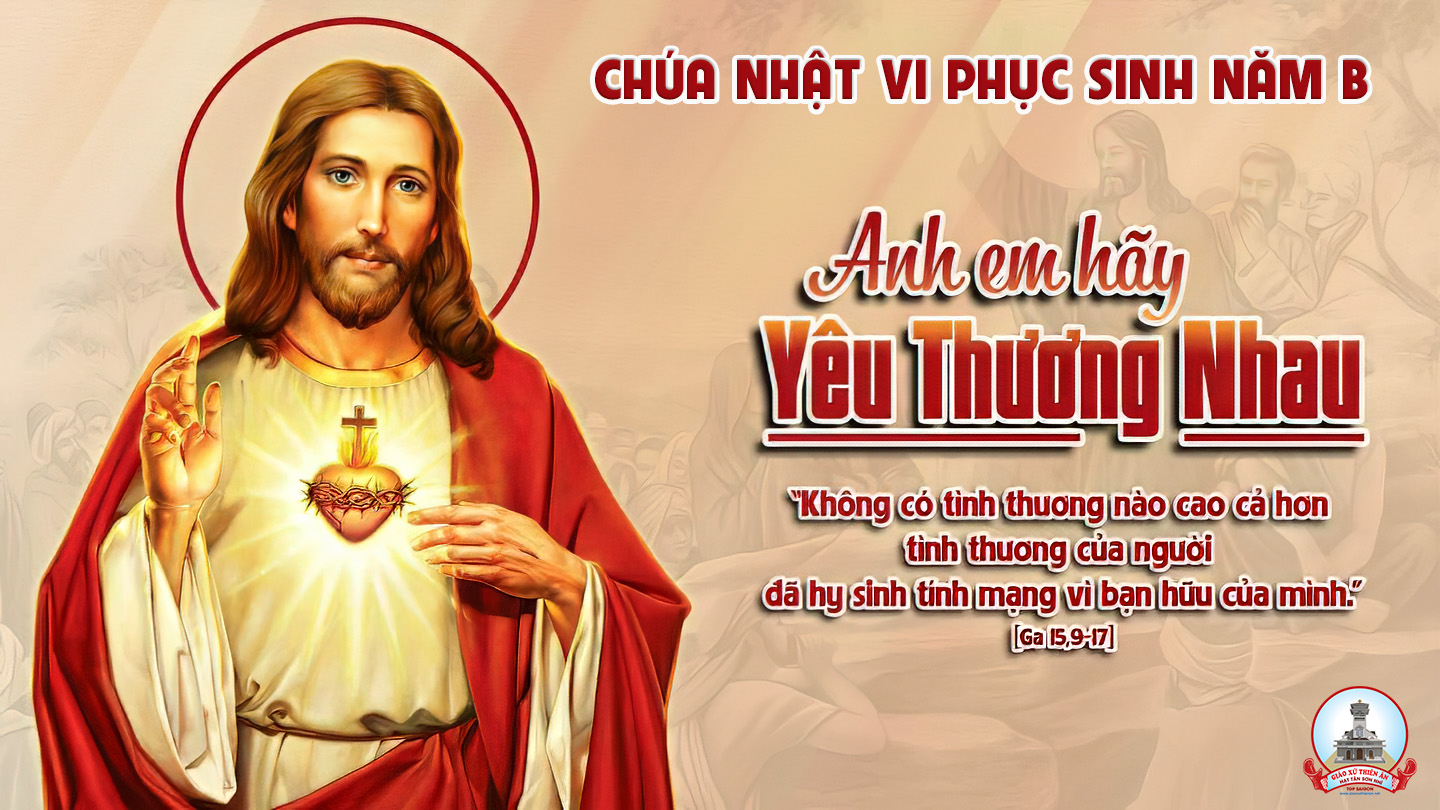 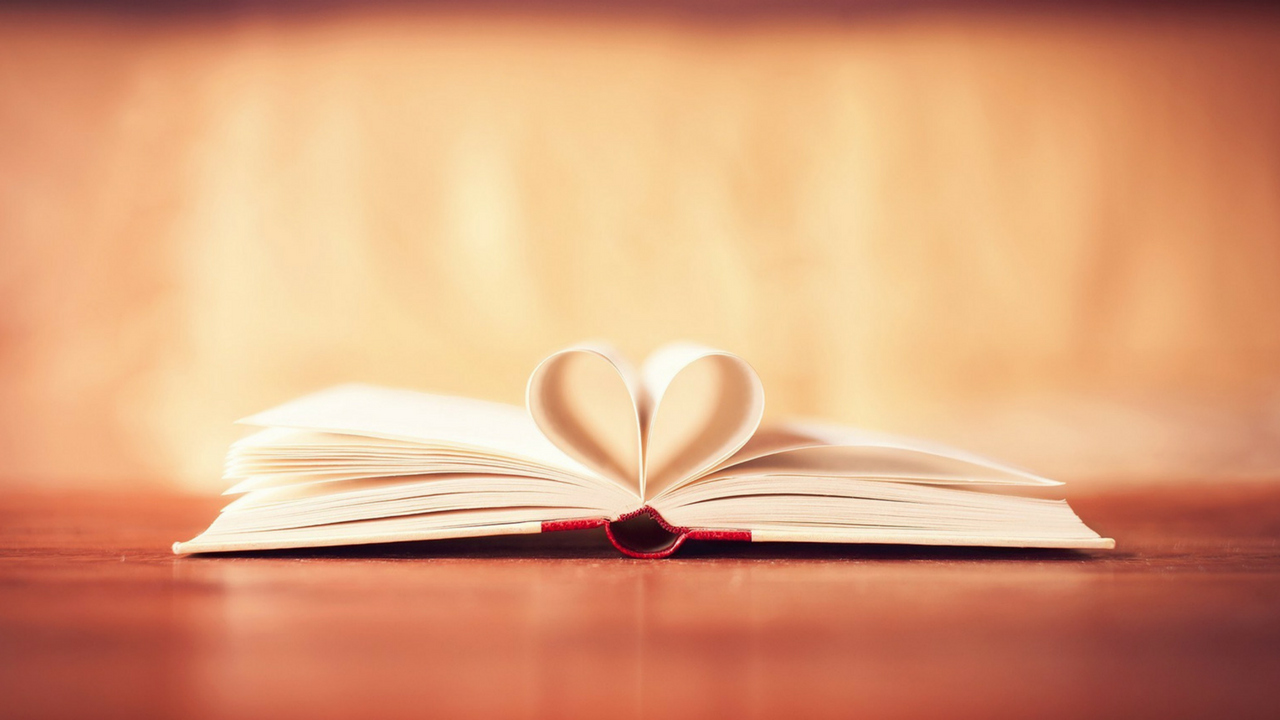 Thiên Chúa ban Thánh Thần xuống trên cả các dân ngoại.
Bài Đọc 1
Bài trích sách công vụ Tông Đồ
THÁNH VỊNH 97CHÚA NHẬT VI PHỤC SINHNĂM BLM KIM LONG03 Câu
Đk: Chúa mạc khải đức công chính, của Ngài. trước mặt chư dân.
Tk1: Hát lên một khúc tân ca, ngợi khen Chúa Trời. Vì Chúa, đã tạo tác biết bao kỳ công. Nhờ tay, thực uy dũng, Ngài đã vinh thắng, vinh thắng, nhờ cánh tay thánh thiện của Ngài.
Đk: Chúa mạc khải đức công chính, của Ngài. trước mặt chư dân.
Tk2: Chúa nay dọi chiếu trên ta, hồng ân cứu độ. Mạc khải, cùng vạn quốc đức công bình đây. Tình thương, lòng trung tín rầy Ngài lại nhớ, ban xuống, nhà Ích-diên, chính dân riêng Ngài.
Đk: Chúa mạc khải đức công chính, của Ngài. trước mặt chư dân.
Tk3: Khắp nơi toàn cõi dương gian, rầy đã ngắm nhìn, nhìn Chúa, dùng quyền phép cứu độ trần gian. Nào mau, ngợi khen Chúa, địa cầu muôn nơi, vui sướng, đàn hát lên, hỉ hoan reo hò.
Đk: Chúa mạc khải đức công chính, của Ngài. trước mặt chư dân.
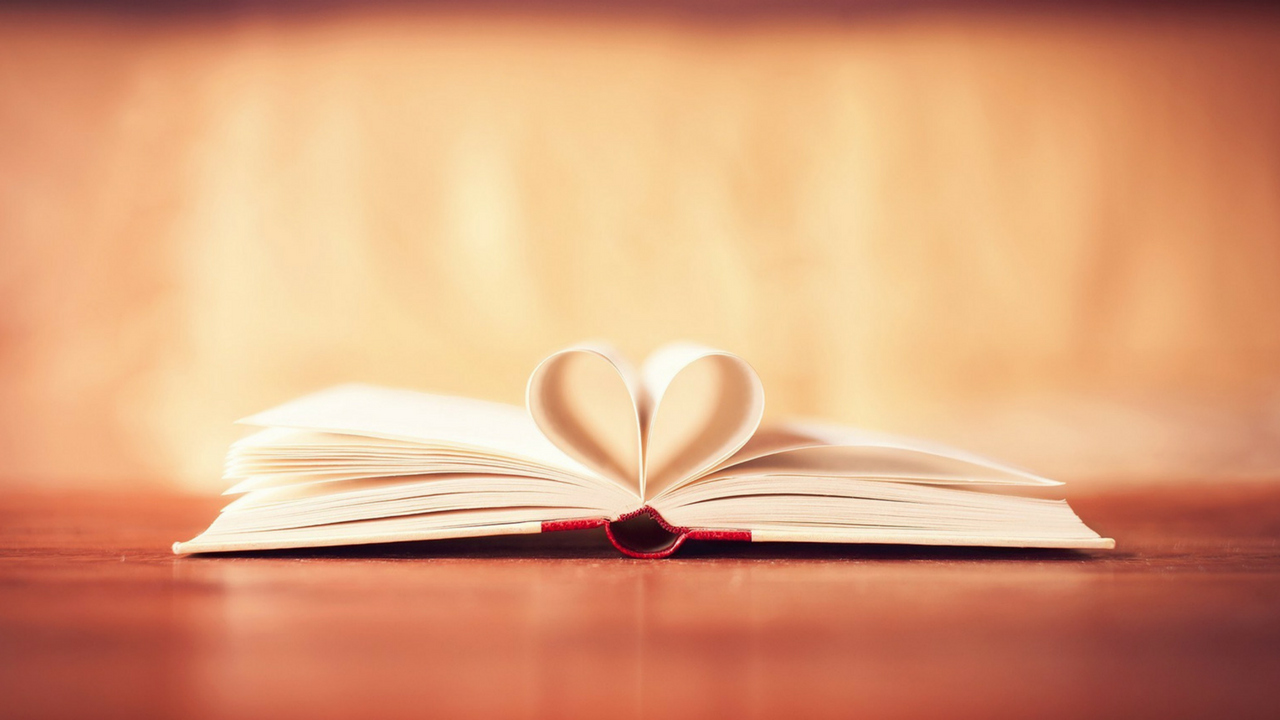 Thiên Chúa là Tình Yêu.
Bài Đọc 2
Bài trích thư thứ nhất của thánh Gio-an tông đồ.
Alleluia-Alleluia:                Chúa nói: Nếu ai yêu mến Thầy, thì sẽ giữ lời Thầy. Cha Thầy. sẽ yêu thương người ấy, Cha Thầy và Thầy sẽ đến, và ở lại nơi người ấy.      Alleluia…
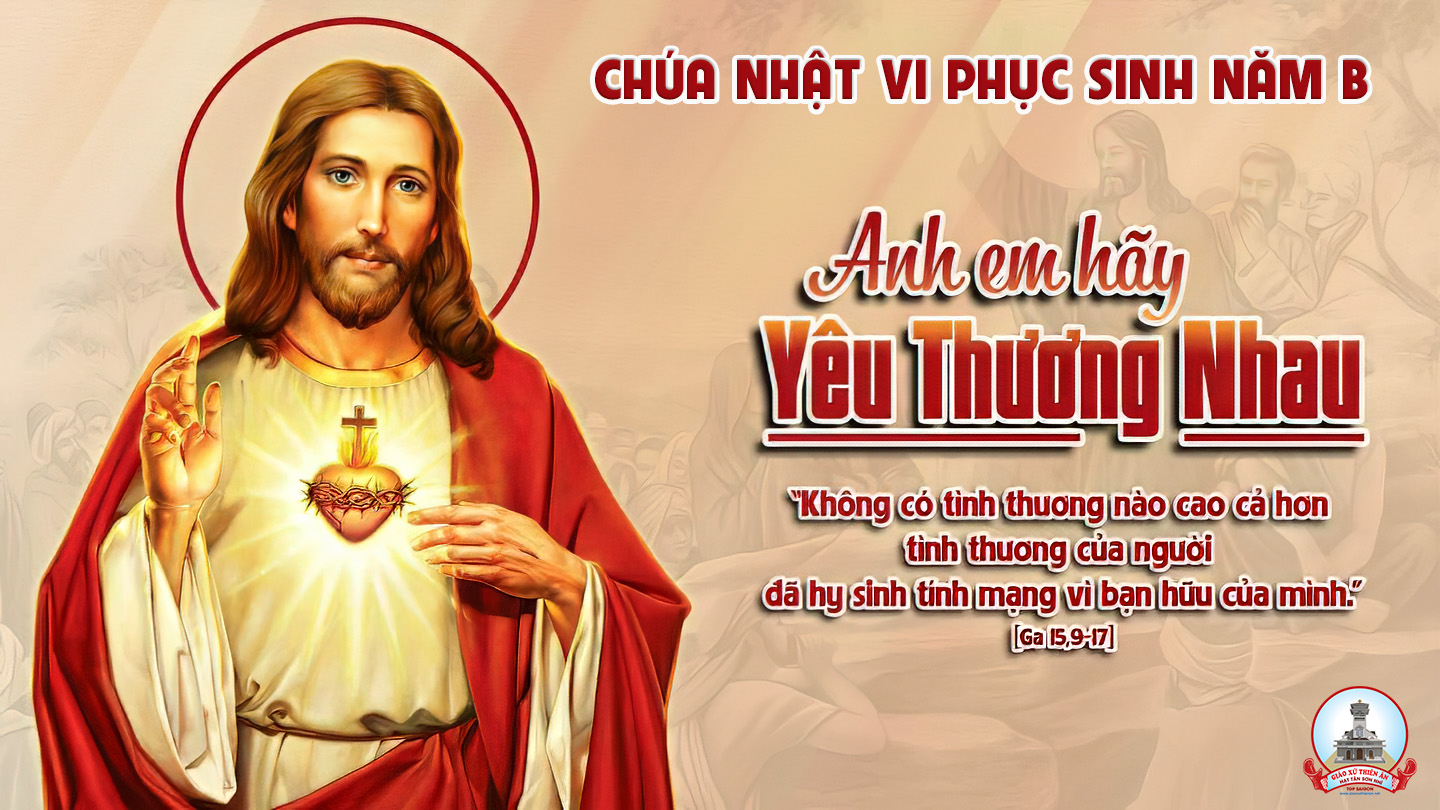 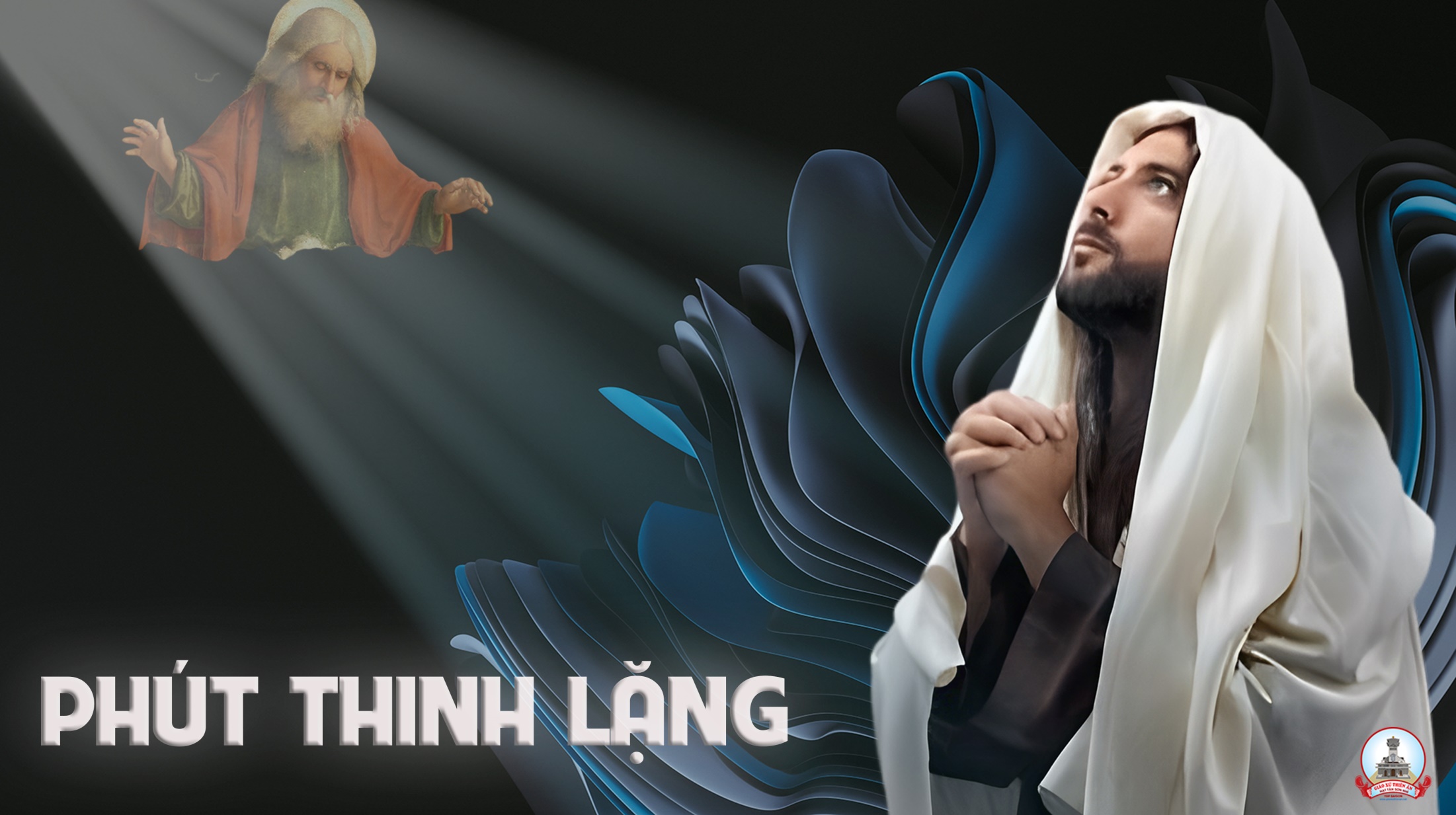 KINH TIN KÍNH
Tôi tin kính một Thiên Chúa là Cha toàn năng, Đấng tạo thành trời đất, muôn vật hữu hình và vô hình.
Tôi tin kính một Chúa Giêsu Kitô, Con Một Thiên Chúa, Sinh bởi Đức Chúa Cha từ trước muôn đời.
Người là Thiên Chúa bởi Thiên Chúa, Ánh Sáng bởi Ánh Sáng, Thiên Chúa thật bởi Thiên Chúa thật,
được sinh ra mà không phải được tạo thành, đồng bản thể với Đức Chúa Cha: nhờ Người mà muôn vật được tạo thành.
Vì loài người chúng ta và để cứu độ chúng ta, Người đã từ trời xuống thế.
Bởi phép Đức Chúa Thánh Thần, Người đã nhập thể trong lòng Trinh Nữ Maria, và đã làm người.
Người chịu đóng đinh vào thập giá vì chúng ta, thời quan Phongxiô Philatô; Người chịu khổ hình và mai táng, ngày thứ ba Người sống lại như lời Thánh Kinh.
Người lên trời, ngự bên hữu Đức Chúa Cha, và Người sẽ lại đến trong vinh quang để phán xét kẻ sống và kẻ chết, Nước Người sẽ không bao giờ cùng.
Tôi tin kính Đức Chúa Thánh Thần là Thiên Chúa và là Đấng ban sự sống, Người bởi Đức Chúa Cha và Đức Chúa Con mà ra,
Người được phụng thờ và tôn vinh cùng với Đức Chúa Cha và Đức Chúa Con: Người đã dùng các tiên tri mà phán dạy.
Tôi tin Hội Thánh duy nhất thánh thiện công giáo và tông truyền.
Tôi tuyên xưng có một Phép Rửa để tha tội. Tôi trông đợi kẻ chết sống lại và sự sống đời sau. Amen.
LỜI NGUYỆN TÍN HỮU
Anh chị em thân mến, dấu chỉ chúng ta sống hiệp thông với Đức Giêsu là tuân giữ giới răn yêu thương mà Người đã trối lại.
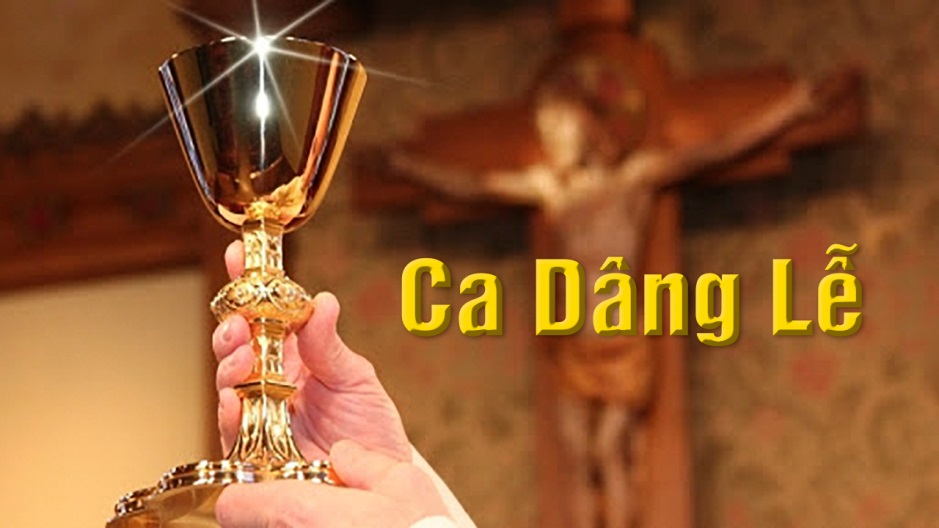 Ca Dâng Lễ 
 Tựa Làn trầm HươngĐỗ Vy Hạ
Pk1: Tựa làn trầm hương. thơm bay, về thiên đường. Nguyện tình yêu Chúa. thánh hóa, cho lễ dâng. Đây bánh thơm nồng, đây chén rượu hồng, làm thành lễ vật, dâng về, Cha chí nhân.
ĐK: Chúc tụng Ngài, là Chúa tể càn khôn, Đã rộng tình, nuôi sống con từng ngày. Chúc tụng Ngài, là Chúa khắp mọi nơi, Chúc tụng Ngài, mãi đến muôn muôn đời.
Pk2: Một niềm thành tâm, xin dâng, trọn xác hồn, Nguyện từng ngày tháng, Chúa thắp, lên niềm tin. Cho ước mơ hồng, đẹp lứa tuổi xuân, cuộc đời mai ngày, xin Ngài, thương đỡ nâng.
ĐK: Chúc tụng Ngài, là Chúa tể càn khôn, Đã rộng tình, nuôi sống con từng ngày. Chúc tụng Ngài, là Chúa khắp mọi nơi, Chúc tụng Ngài, mãi đến muôn muôn đời.
Pk3: Hòa lời trầm ca, cao bay, về chín tầng. Ngợi mừng danh Chúa, đã khấng ban hồng ân. Muôn tiếng tơ đàn, giọng hát nhịp nhàng, làm thành lễ vật, dâng về Cha chí nhân.
ĐK: Chúc tụng Ngài, là Chúa tể càn khôn, Đã rộng tình, nuôi sống con từng ngày. Chúc tụng Ngài, là Chúa khắp mọi nơi, Chúc tụng Ngài, mãi đến muôn muôn đời.
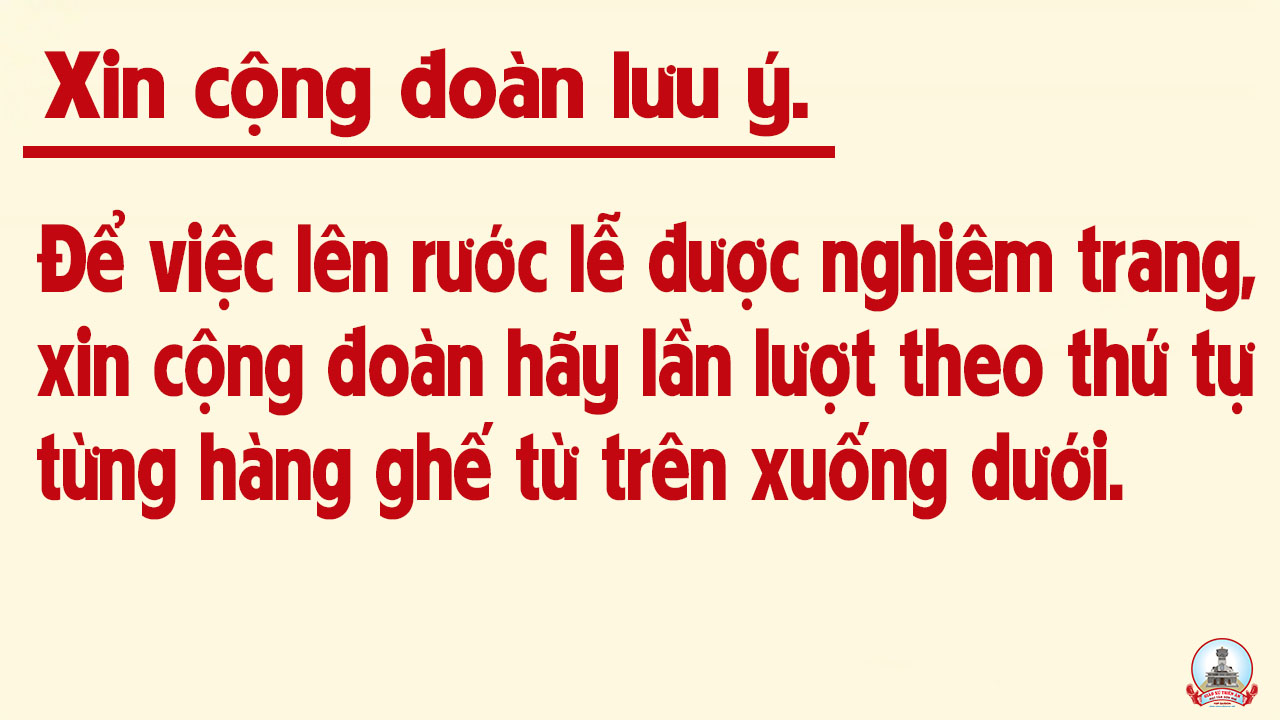 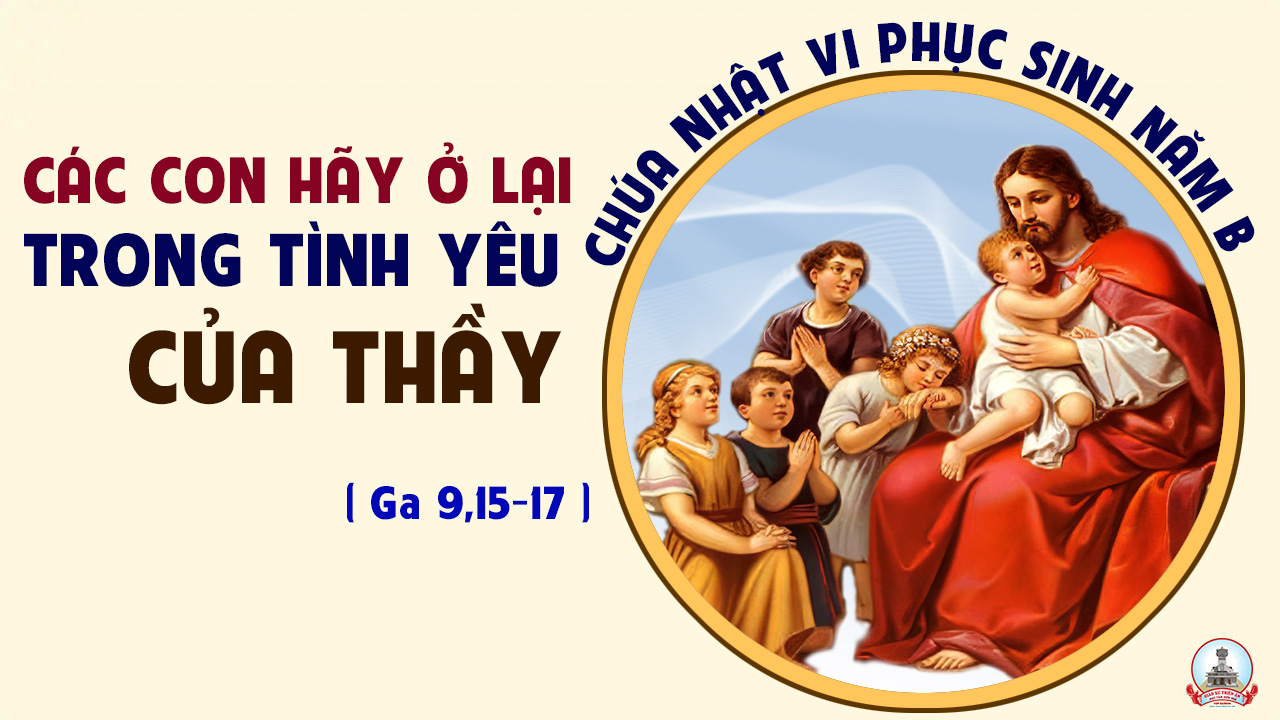 Ca Nguyện Hiệp Lễ 
Vì Ngoài Chúa RaPhùng Minh Mẫn
Pk1: Chỉ có mình Chúa là chốn con tựa nương, là thành lũy vững bền chở che con yên hàn. Dù có cuồng phong, dù bão giông giăng đầy, con vẫn không lo gì. khi đời có Ngài.
ĐK: Vì ngoài Ngài ra, con tìm đâu thấy bình an, Nào có chi lâu bền, ở nơi dương trần. Vì ngoài Ngài ra, ai là chốn con nương nhờ, từ nay đến muôn đời, xin Ngài bảo toàn thân con.
Pk2: Tựa nép vào bên lòng Chúa con thảnh thơi, như em bé thơ dại ngủ ngon trong tay mẹ. Nguyện ước đời con được Chúa yêu thương hoài, thao thức suốt canh dài, con tưởng nhớ Ngài.
ĐK: Vì ngoài Ngài ra, con tìm đâu thấy bình an, Nào có chi lâu bền, ở nơi dương trần. Vì ngoài Ngài ra, ai là chốn con nương nhờ, từ nay đến muôn đời, xin Ngài bảo toàn thân con.
Pk3: Quyền quý lợi danh tựa cánh hoa mỏng manh, một cơn gió vô tình làm hoa kia xa cành. Hạnh phúc đời con là Chúa luôn ở cùng, là phúc vinh thiên đàng, muôn đời bất tận.
ĐK: Vì ngoài Ngài ra, con tìm đâu thấy bình an, Nào có chi lâu bền, ở nơi dương trần. Vì ngoài Ngài ra, ai là chốn con nương nhờ, từ nay đến muôn đời, xin Ngài bảo toàn thân con.
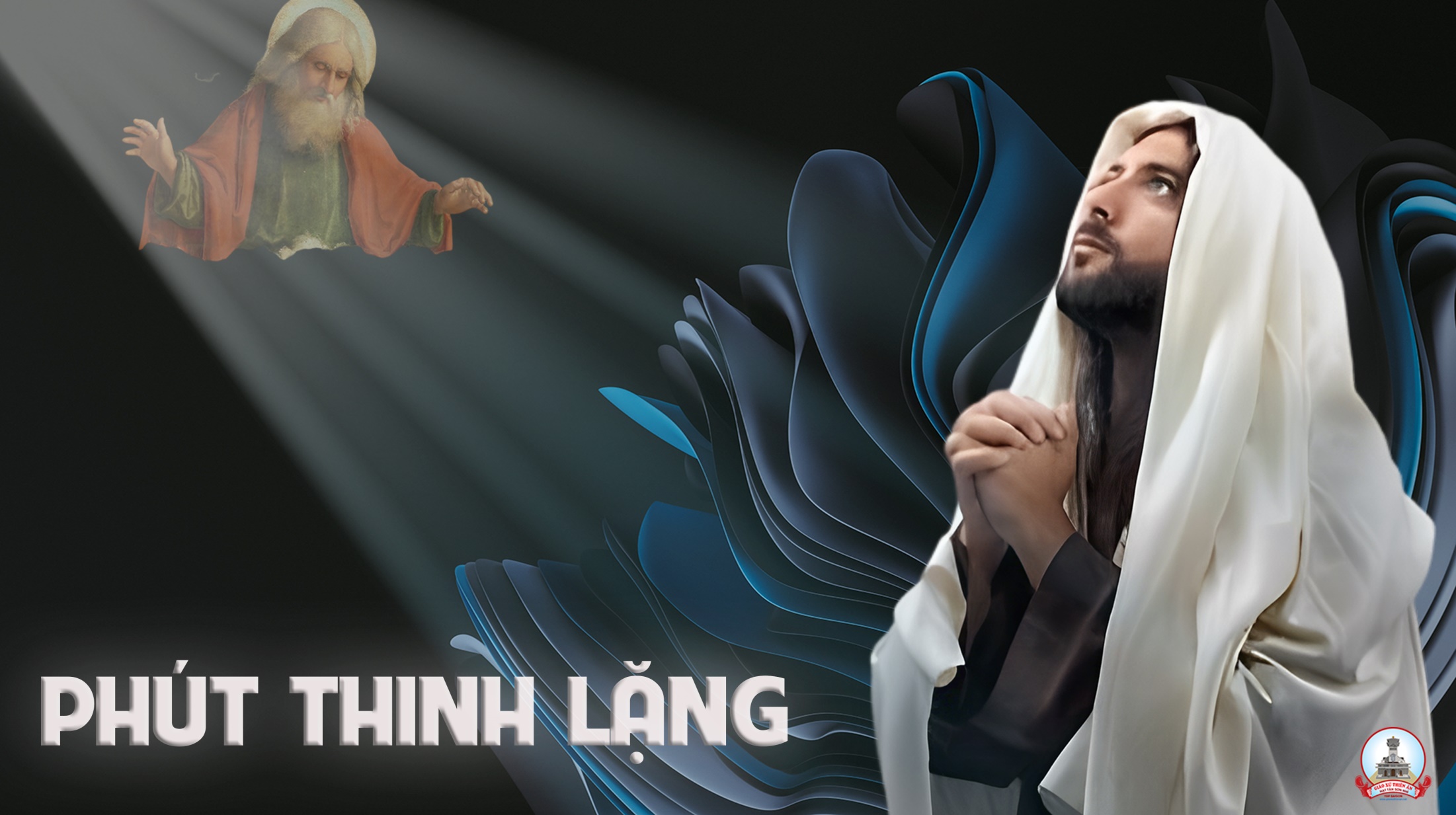 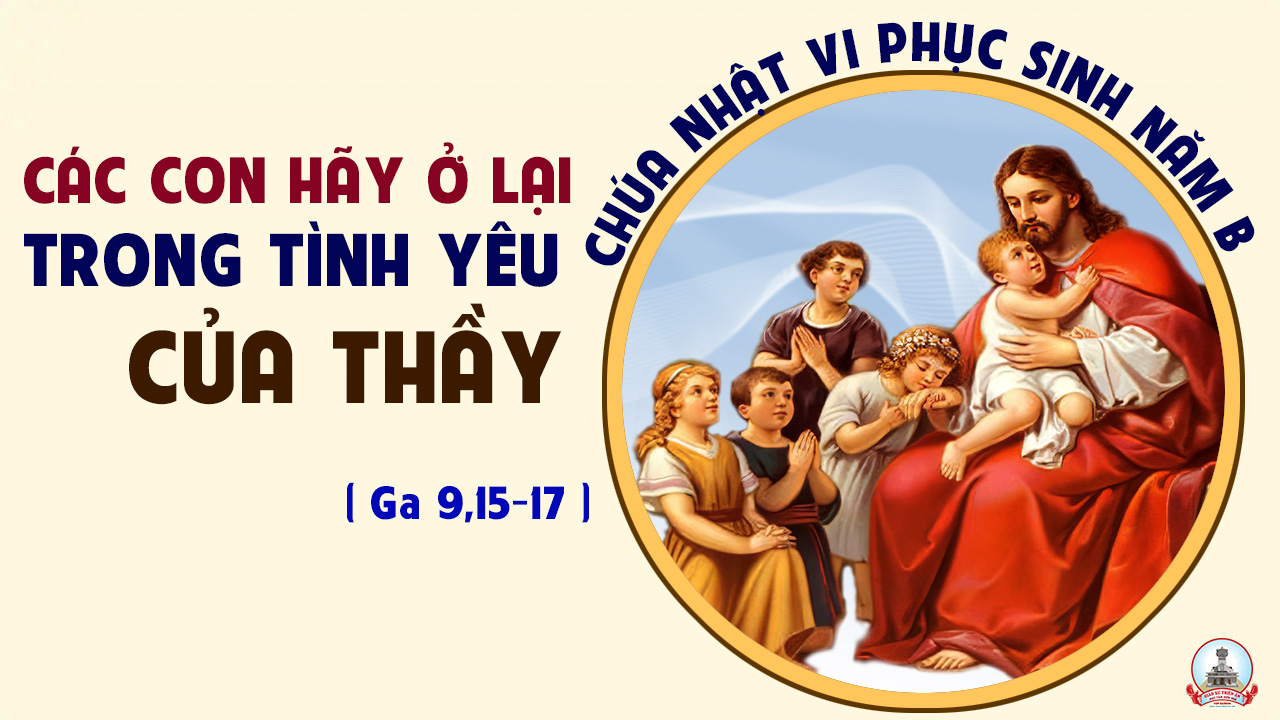 Ca Kết Lễ
Mẹ Ngàn Hoa Vũ Đình Ân
Pk1: Muôn hoa đẹp, con hái từ đồng xa. tiến dâng lên Mẹ, cùng lời ca, tưng bừng. Ngàn hoa tươi, tỏa hương, thơm ngát bay, tiến dâng lên Mẹ, Mẹ nhìn con tươi cười.
ĐK: Hoa. đây ngàn hoa, dẫu có xinh, hương đậm đà, nhưng vẫn không bằng. Mẹ Ma-ri-a Ma-ri-a.
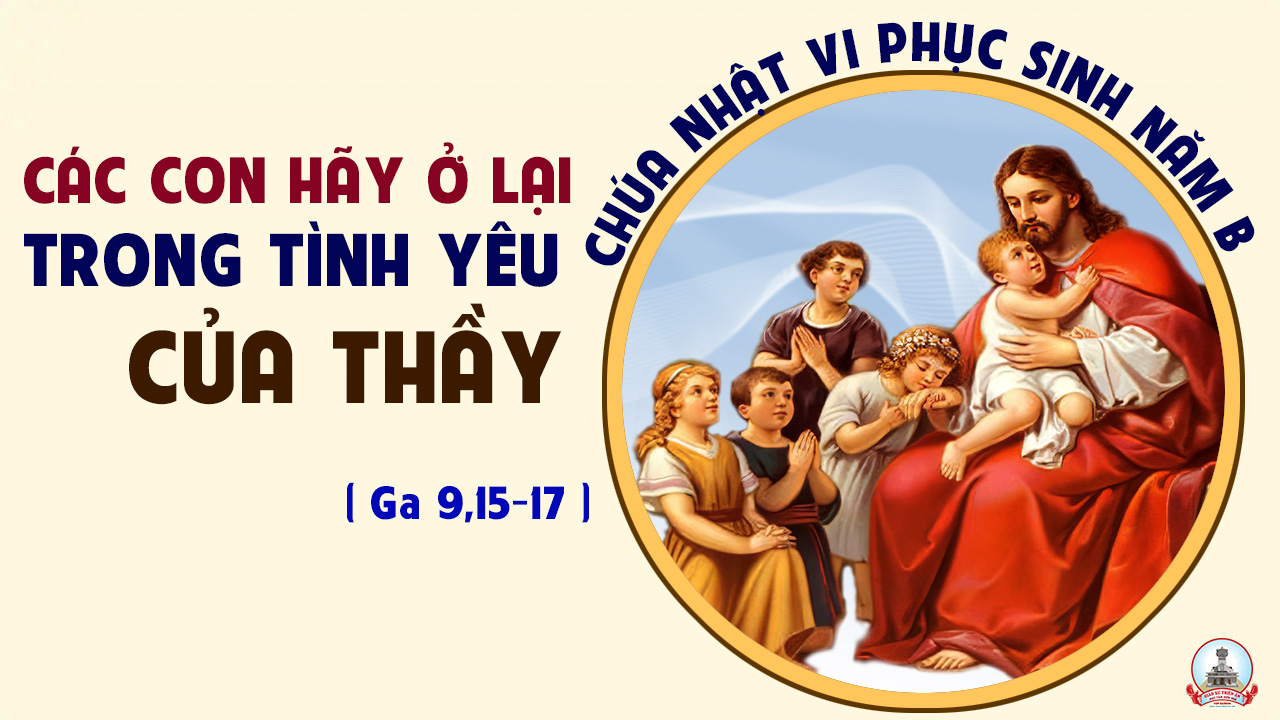